10 DIET TRAPS and how to avoid them
Jasmine Eugenio, MD
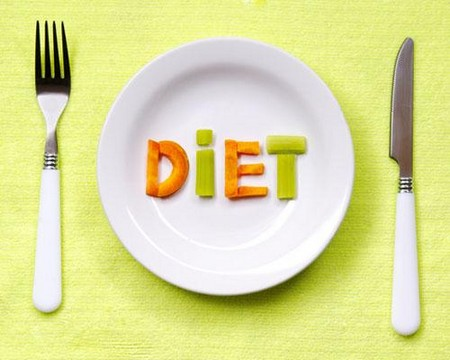 ON a Diet????
You’ve done everything!!!
Nothings happening
Diet errors are sabotaging your weight loss efforts
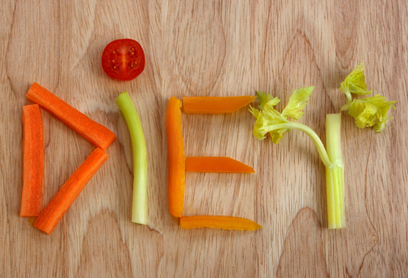 1. Your portions are too big
Don’t let your hungry eyes dictate your portions
Even if you are eating healthily you’ll struggle to shed pounds if you are having  large portions
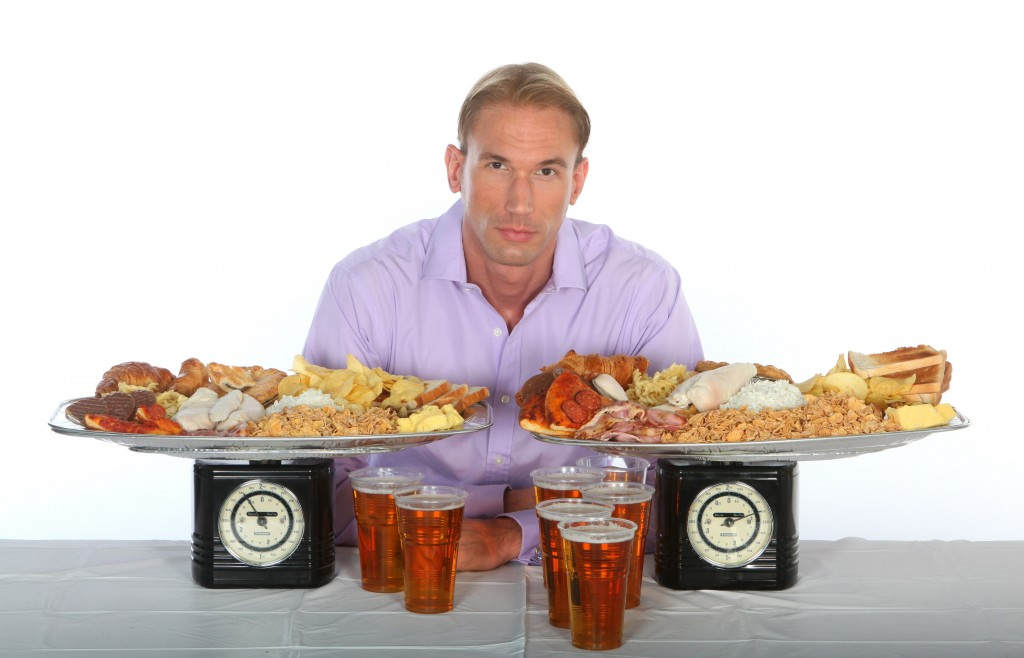 1. Your portions are too big
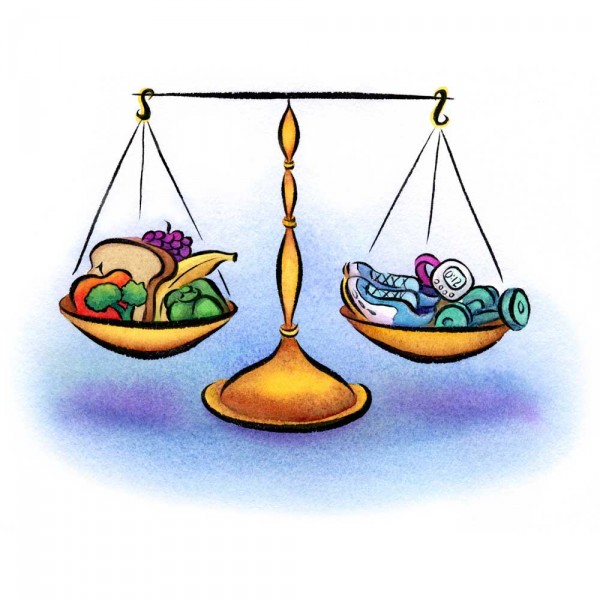 DO: WEIGH, 
MEASURE 
out your portions
2. You’re not paying attention to the foods you are eating
Know your guidelines for daily amounts for calories, fat, saturated  fats, sugar and salt for average adults
Low fat doesn’t always mean low calories
Some  low fat foods contain extra sugars to improve their state
2. You’re not paying attention to the foods you are eating
DO: Always check calories content and guideline daily amounts before you buy
3. You feel like giving up
Overeating or indulging in naughty treats can guilt trip dieters into giving up
Join groups, get back up
Come to POWER visit
DO: Get back on track and don’t lose hope
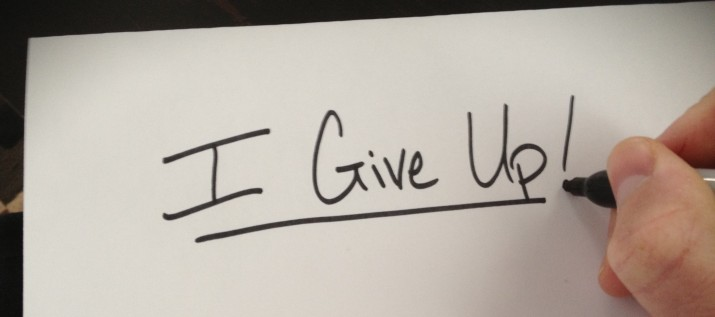 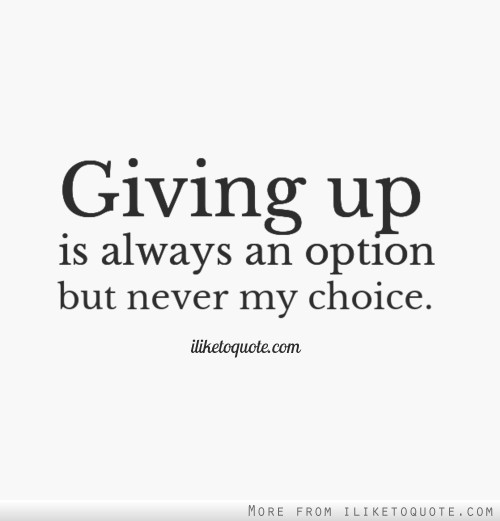 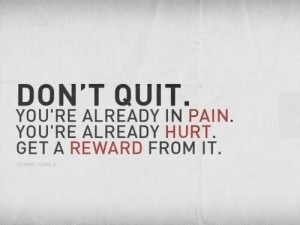 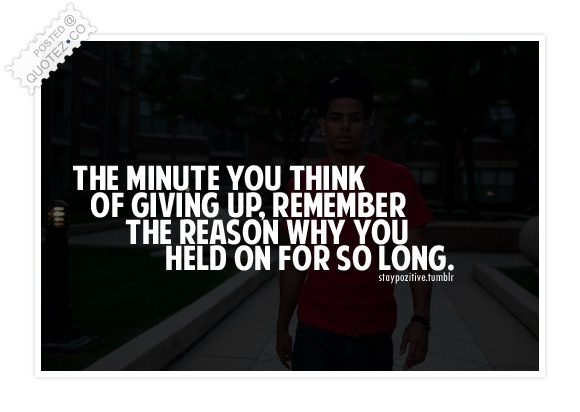 4. You’re doing less exercise
People tend to move less when they start dieting
Research show that people activity levels tend to drop 40% when they try to los e weight
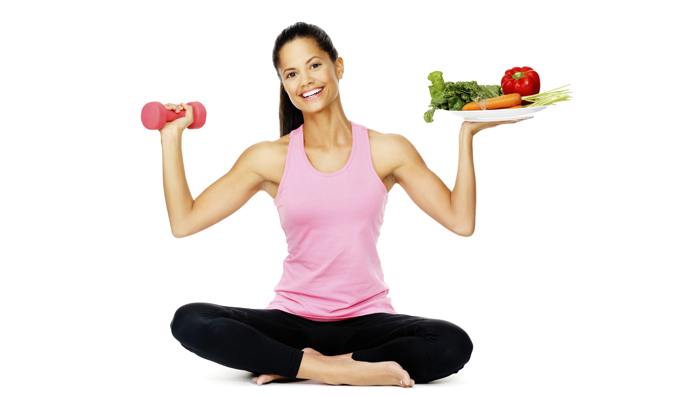 4. You’re doing less exercise
ADULT should do a minimum of
Weight loss
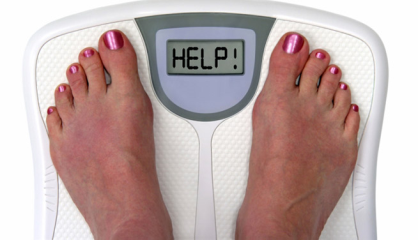 30 MINUTES
___________
day
5 
days/
week
=
X
DO: Exercising  helps KEEP YOUR WEIGHT LOSS ON Track!!!
5. You SKIP breakfast
Studies show that people who skip breakfast eat more high calorie foods later in the day
You are 43% less likely to become obese
 if you eat breakfast
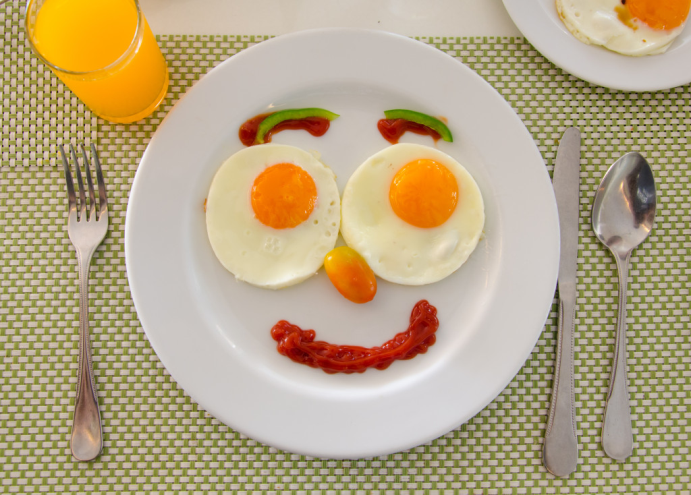 5. You SKIP breakfast
DO: Eat  three regular meals a day and stabilize your overall calorie intake
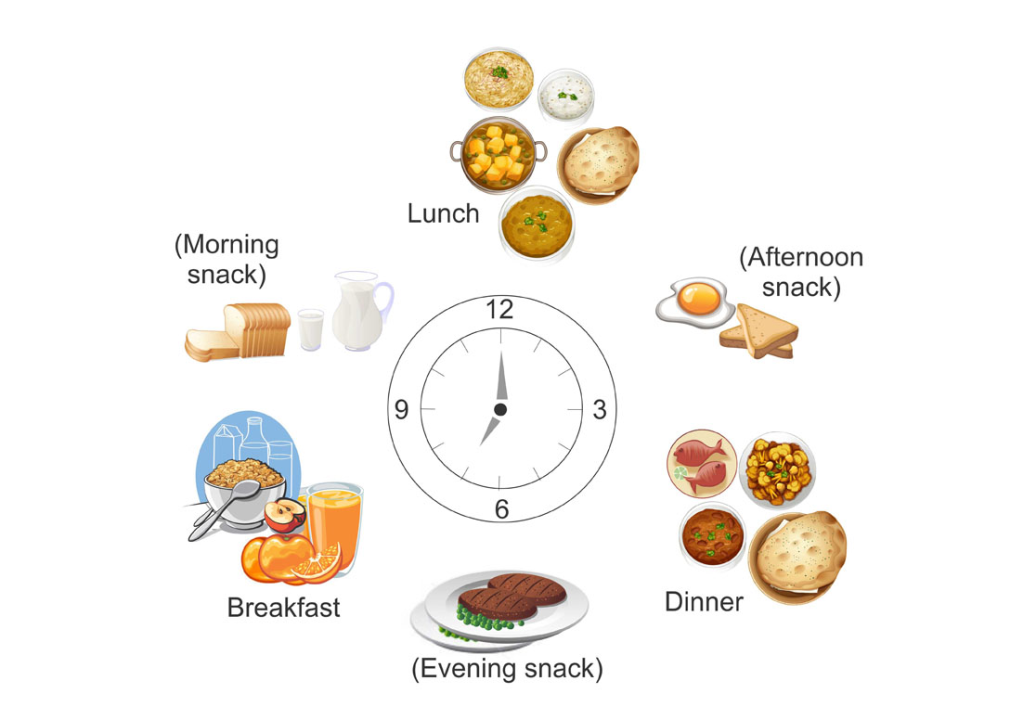 6. You’ve stopped snacking
Its okay to snack
The ideal snacks are high in protein and fiber
Choose small handful of nuts, dried fruit (apricots) or some hummus and carrot sticks
Regular, healthy snacking can help to maintain your energy and blood sugar levels
6. You’ve stopped snacking
DO: Listen to our body and keep hunger pangs at bay
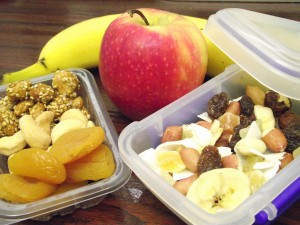 7. You’re not eating enough
Don’t deprive yourself of meals or cut back on calories  too much. This can slow your metabolism and even end up burning your muscles for energy
DO: AIM to LOSE NO                    MORE than 1 kg/week (2 lbs)
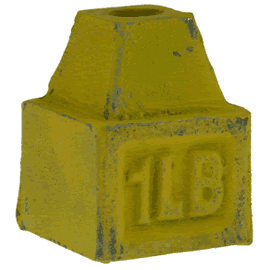 =
ONE week
+
1 lb
1 lb
8. You’re not getting enough vitamins
No food provides all the nutrients that we need so its important to eat w wide variety of different types of food, especially if you are on a diet

DO: VITAMINS and MINERALS are important for keeping your energy level up
8. You’re not getting enough vitamins
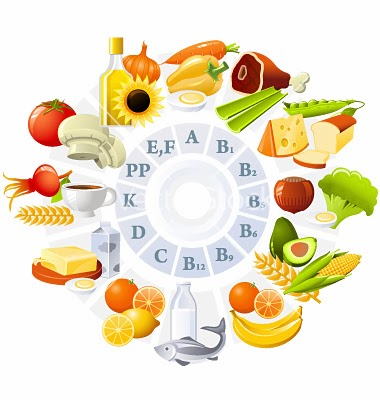 9. You use FOOD as a reward
86 % eat comfort foods when happy
74% EAT to reward themselves
Take a step back and consider rewarding yourself in other ways such as a long bath or spa treatment
ARE you attached to CALORIE RICH FOODS?
9. You use FOOD as a reward
DO: Think about how you view your food
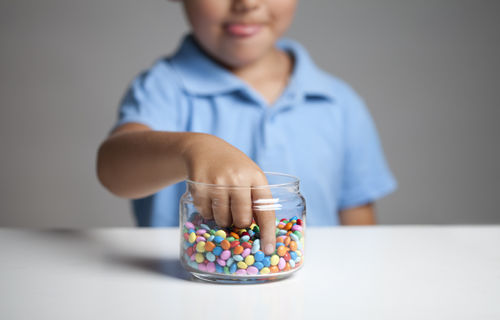 10. You’re drinking too much
Many people forget how many calories in their drinks, even a glass of healthy orange juice contains around 100 calories
Large latte 260 calories
Glass of red wine  90 cal
Smoothie  500 cal
Pint of beer  170 cal
Water  0 cal


DO: Count the Calories in your drinks too
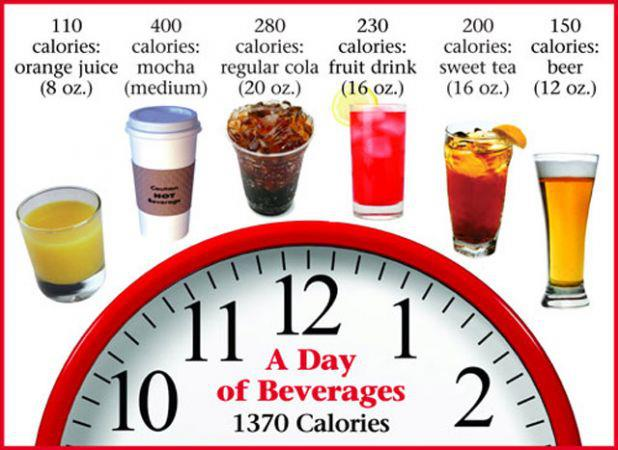